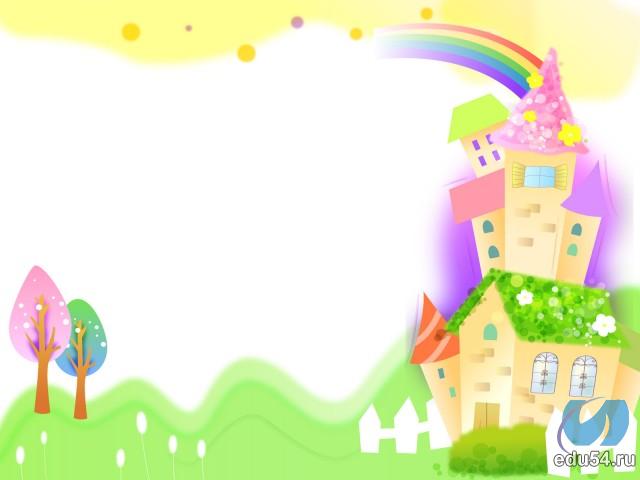 ІІ регіональна Віртуальна виставка-презентація
Сучасні заклади освіти 
Донеччини - 2014”
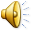 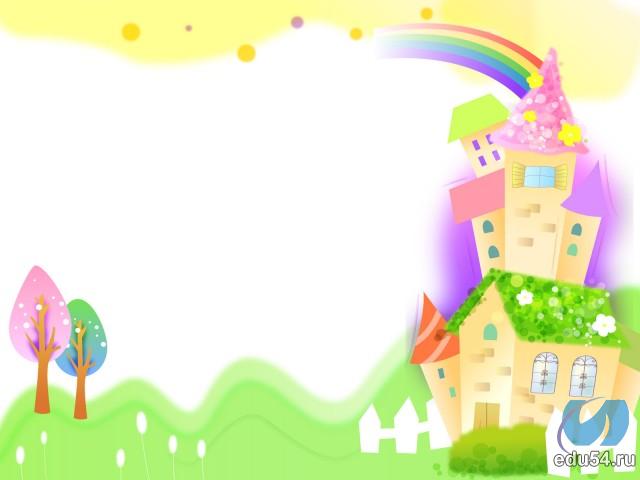 Вас приветствует ДОУ №7 «Красная Шапочка»г.Амвросиевки
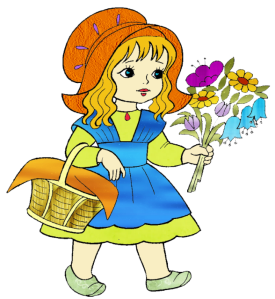 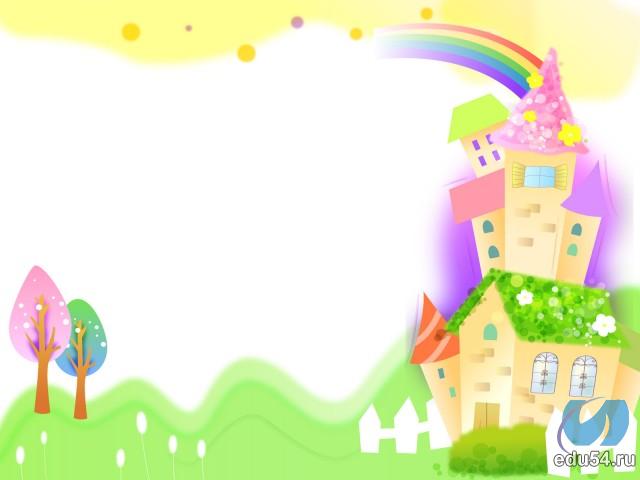 В “Красной Шапочке” мы дружноИ танцуем и поем.Мы читаем и считаем,Очень дружно все живем.Любим мы тебя, наш садик,Чувств прекрасных не тая, Ты и сказка, ты и песня, Наша детская страна!
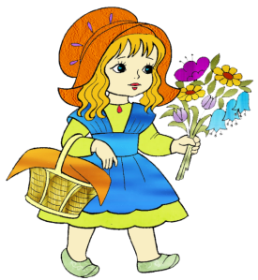 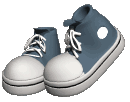 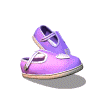 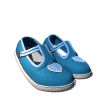 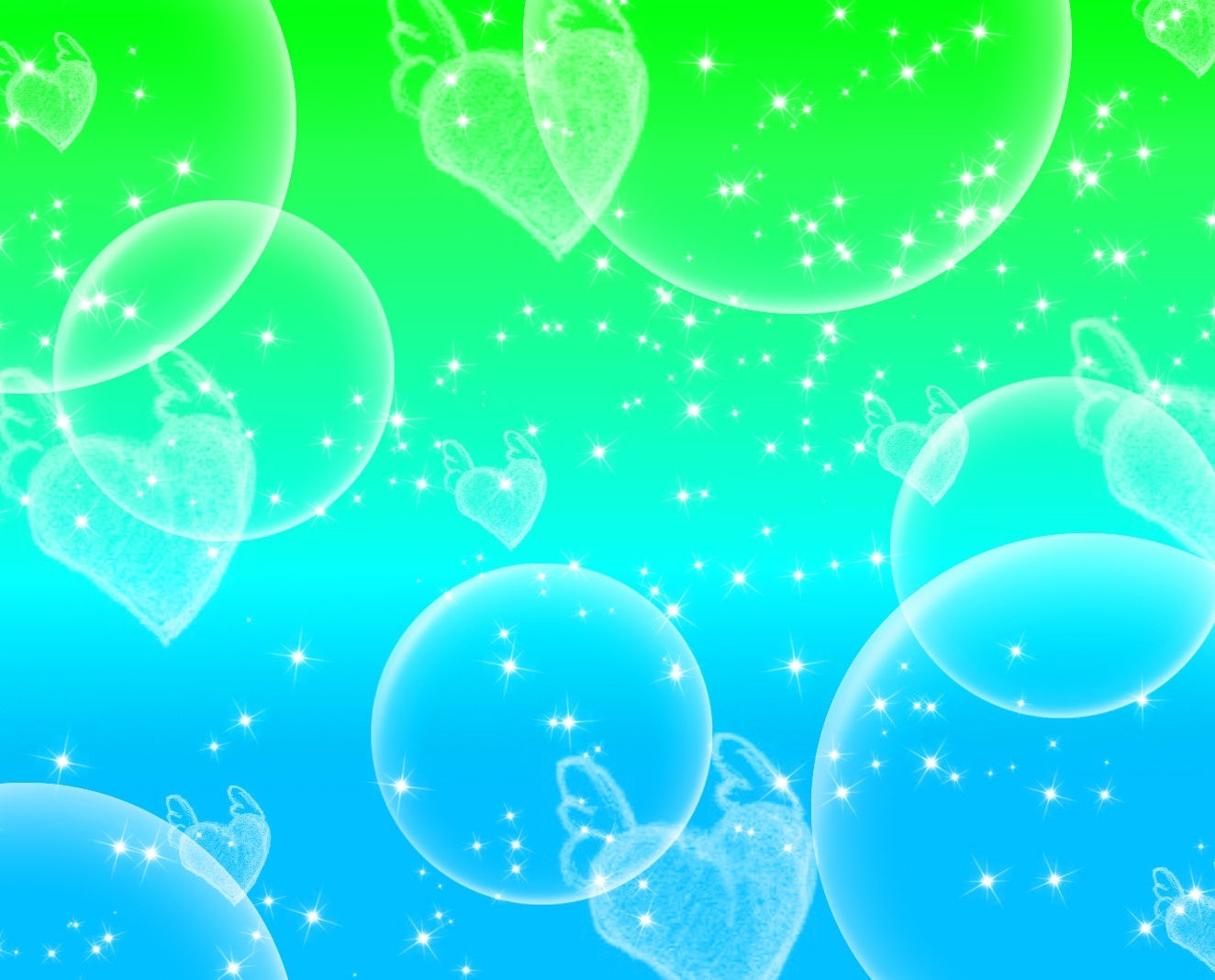 Детский сад «Красная шапочка»основан в 1981году. С тех пор ведется летопись, меняются времена и состав коллектива, но детский сад всегда с радостью встречает новое поколение.
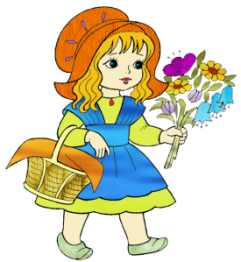 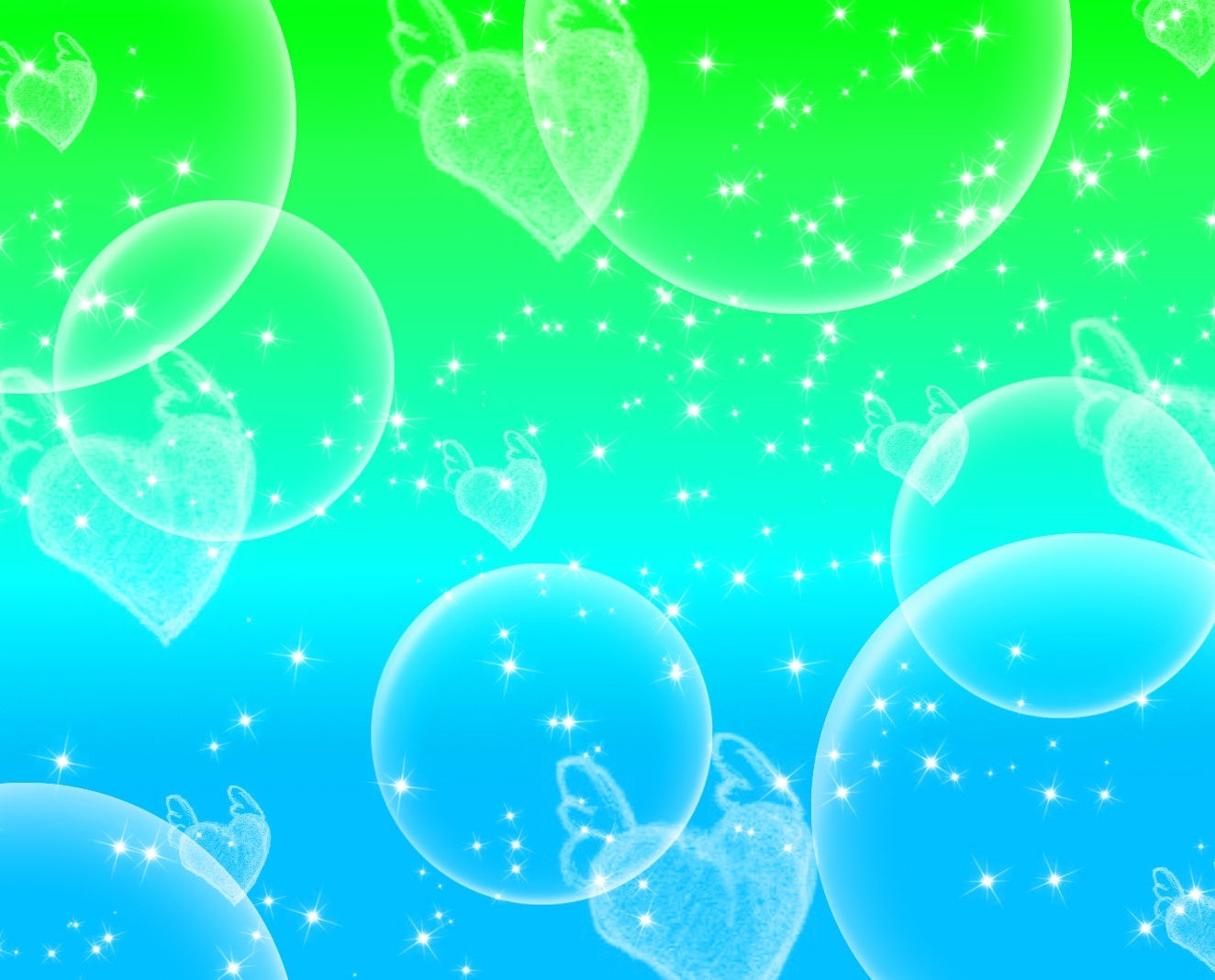 Заведующая ДОУ №7
Кузнецова Татьяна Васильевна
37 лет педагогического стажа
Нагрудный знак “Отличник образования Украины”
Професиональный руководитель и  прекрасная женщина.
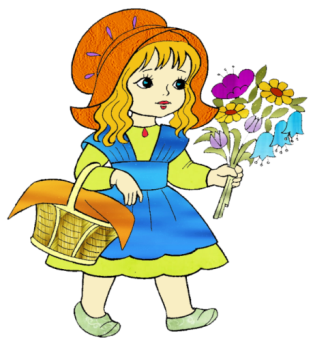 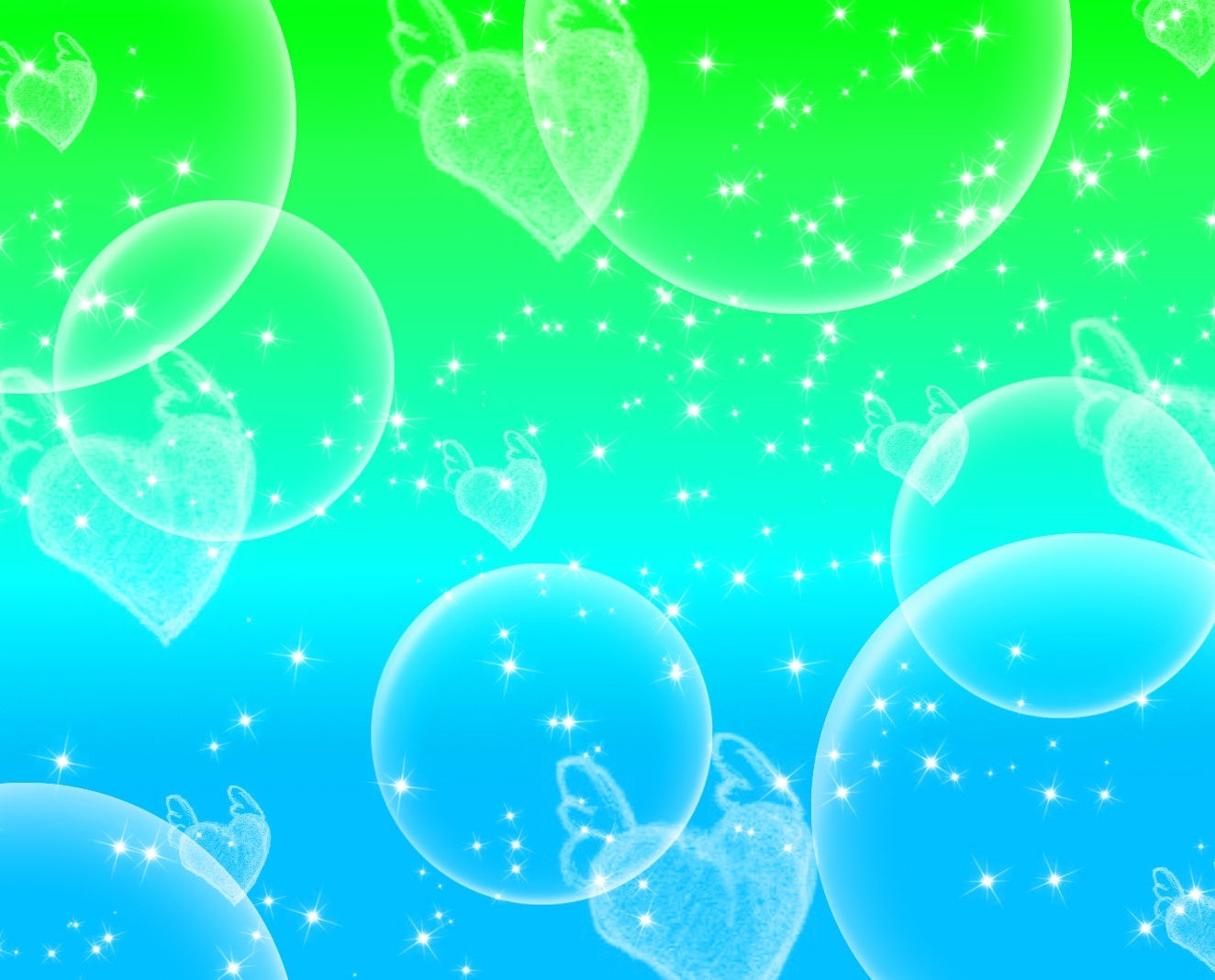 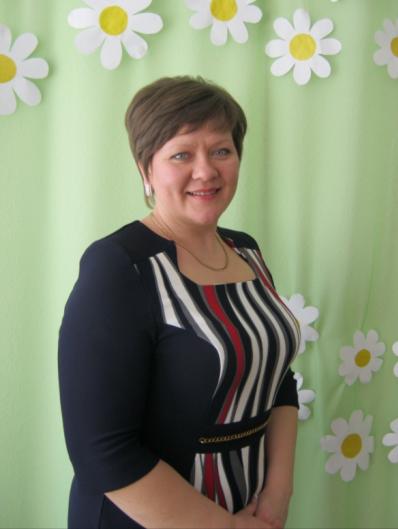 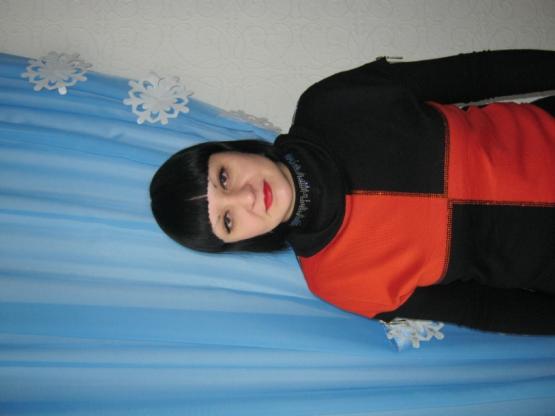 музыкальный руководитель
            Белкина Елена Львовна
Практический психолог 
Белостоцкая Наталья Александровна
Воспитатель-методист Курилко Оксана Анатольевна
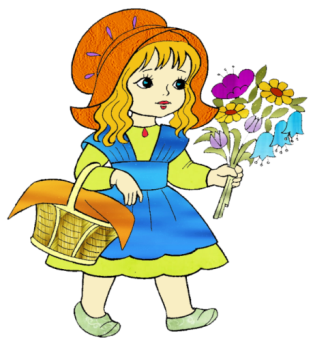 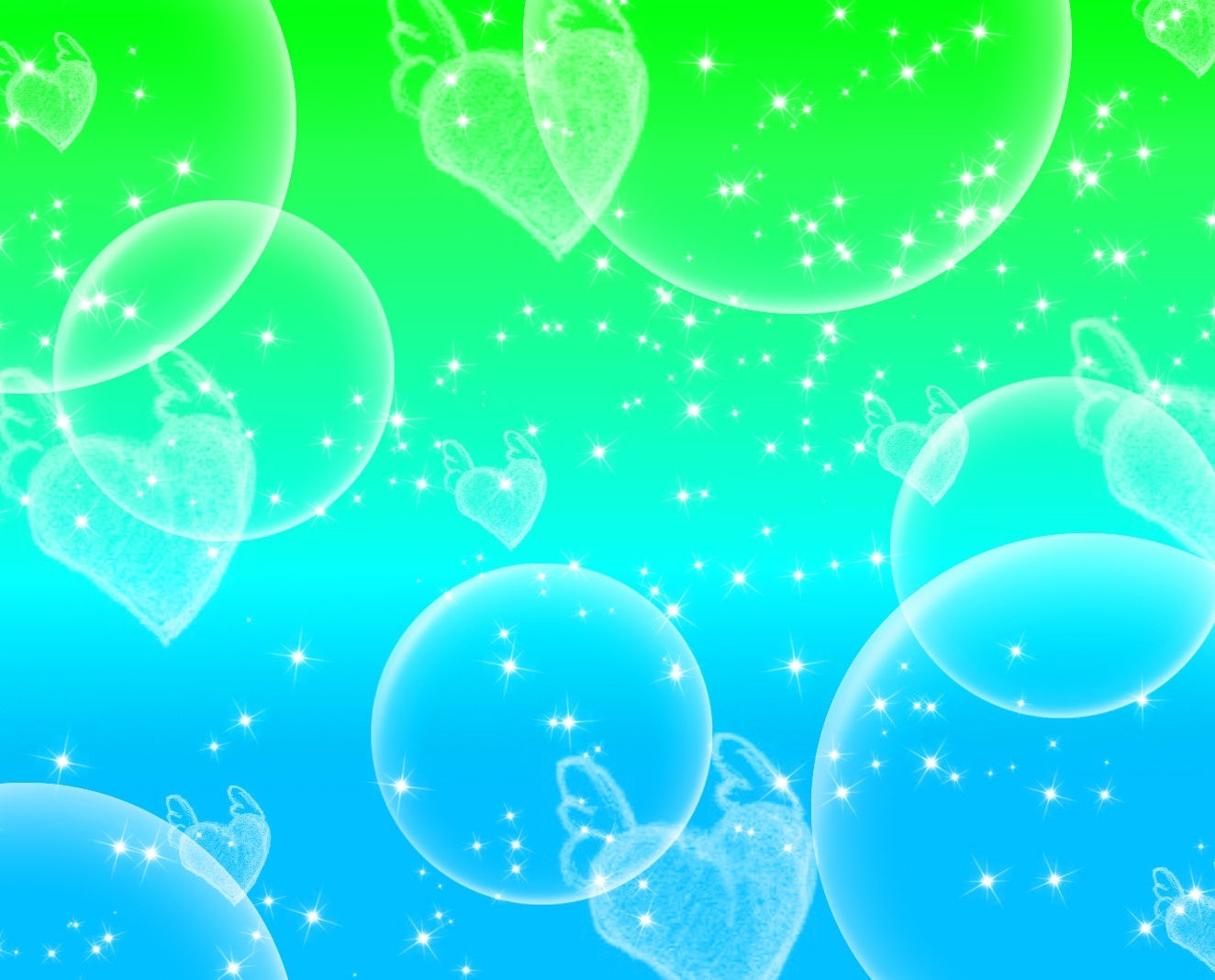 У нас, словно в сказке:налево пойдешь- в методкабинет попадешь, направо пойдешь –в музыкальный зал попадешь
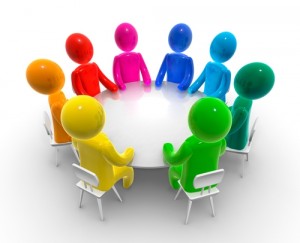 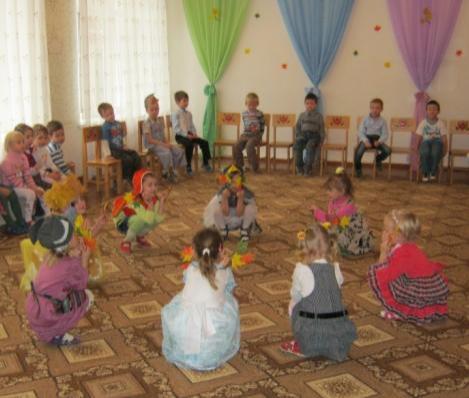 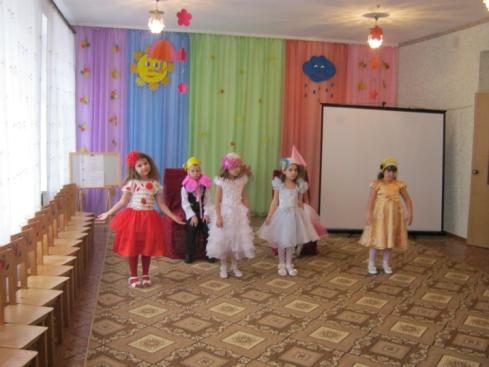 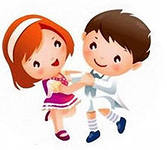 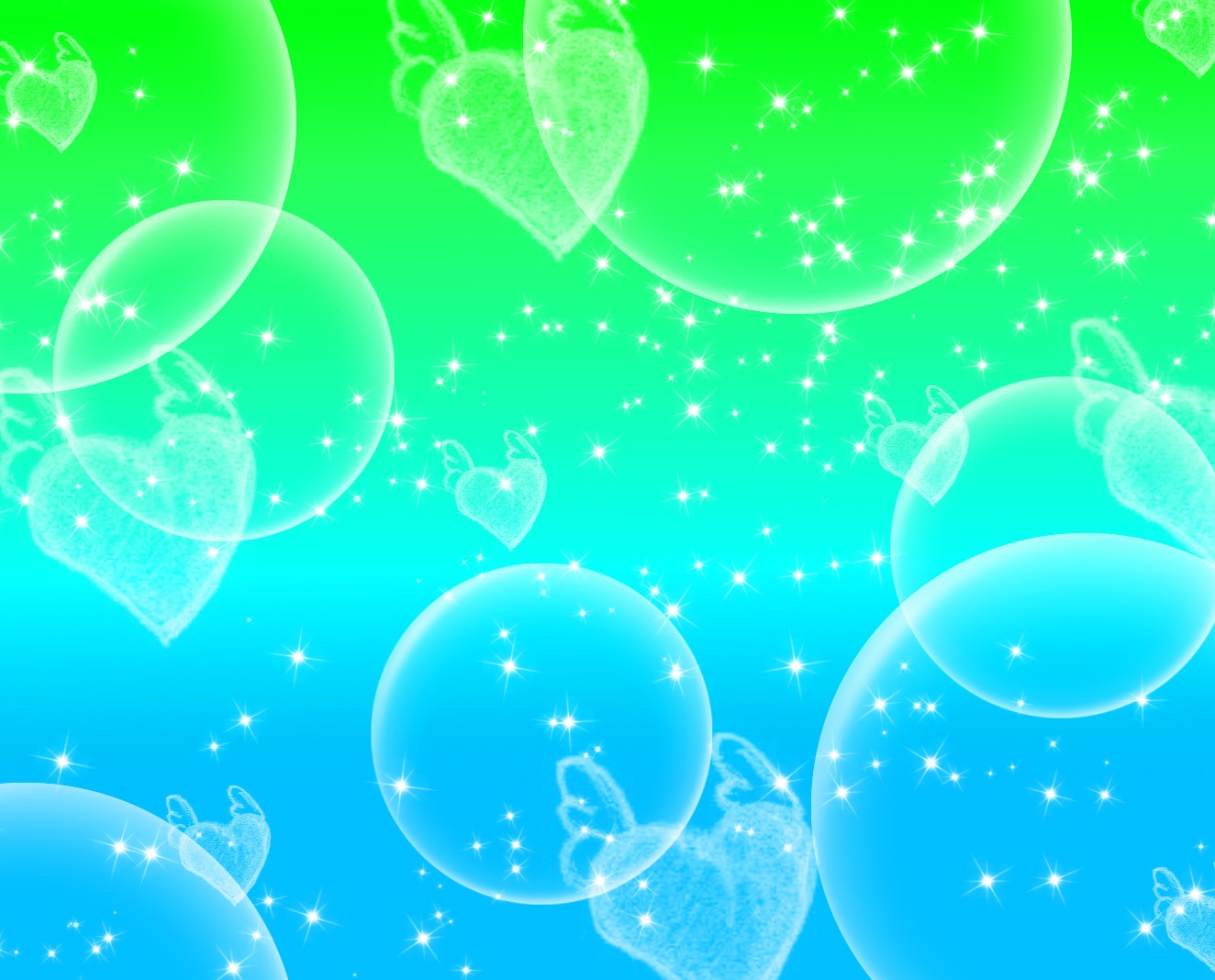 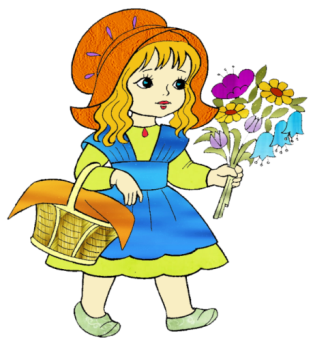 У нас в детском саду
6 возрастных груп
  160 детей
   32 сотрудника
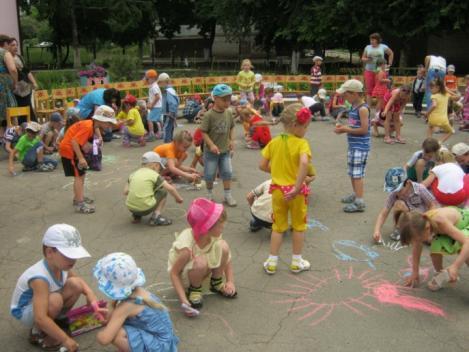 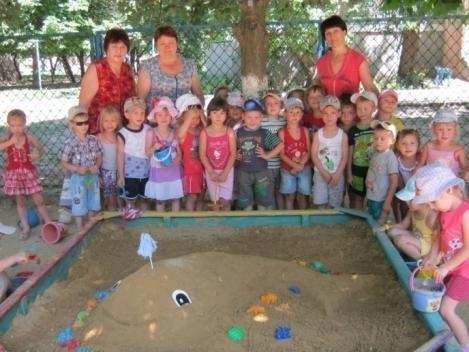 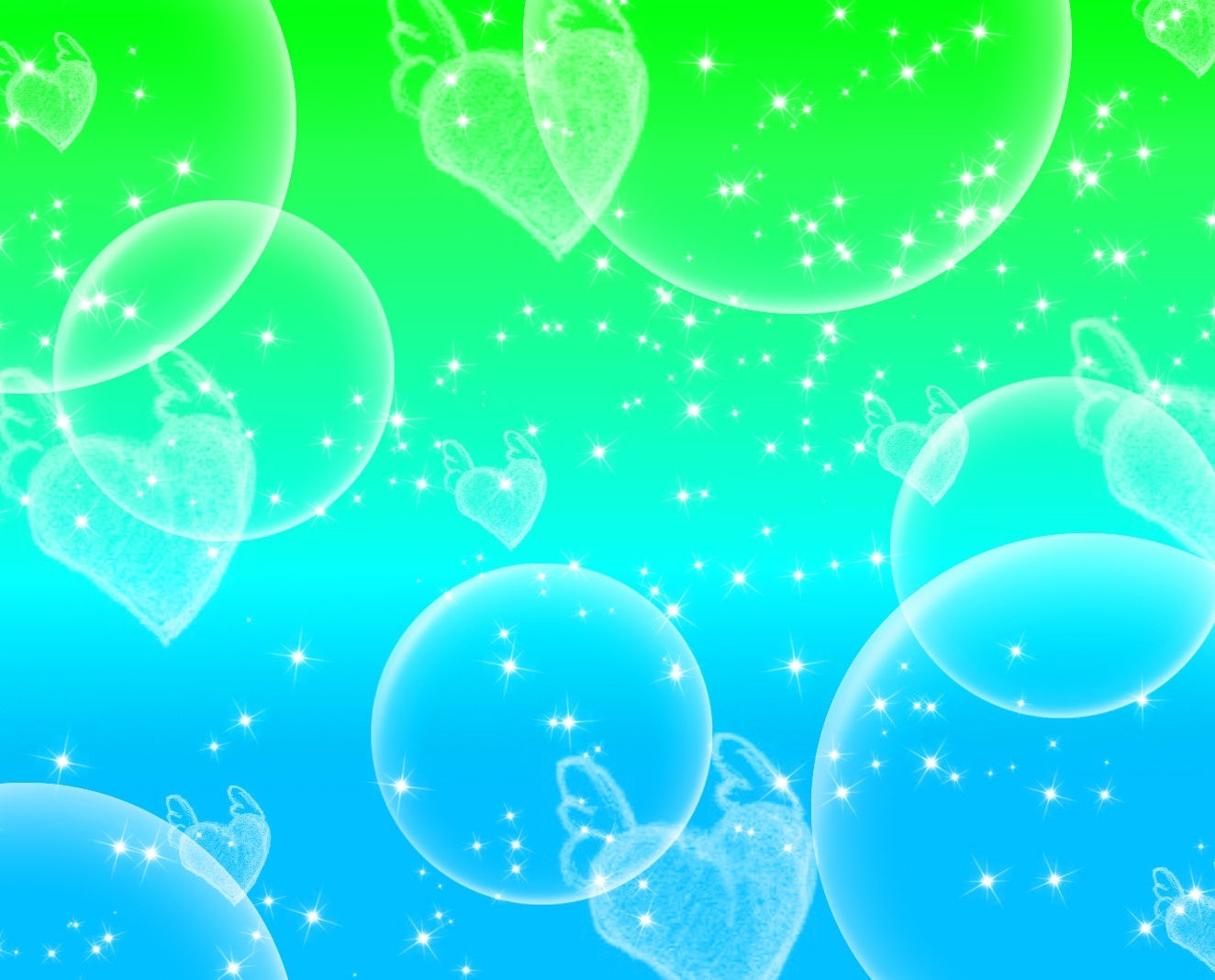 Чтобы были наши дети здоровее всех на свете -На посту уже с утра медицинская сестра!
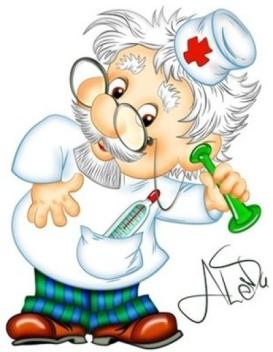 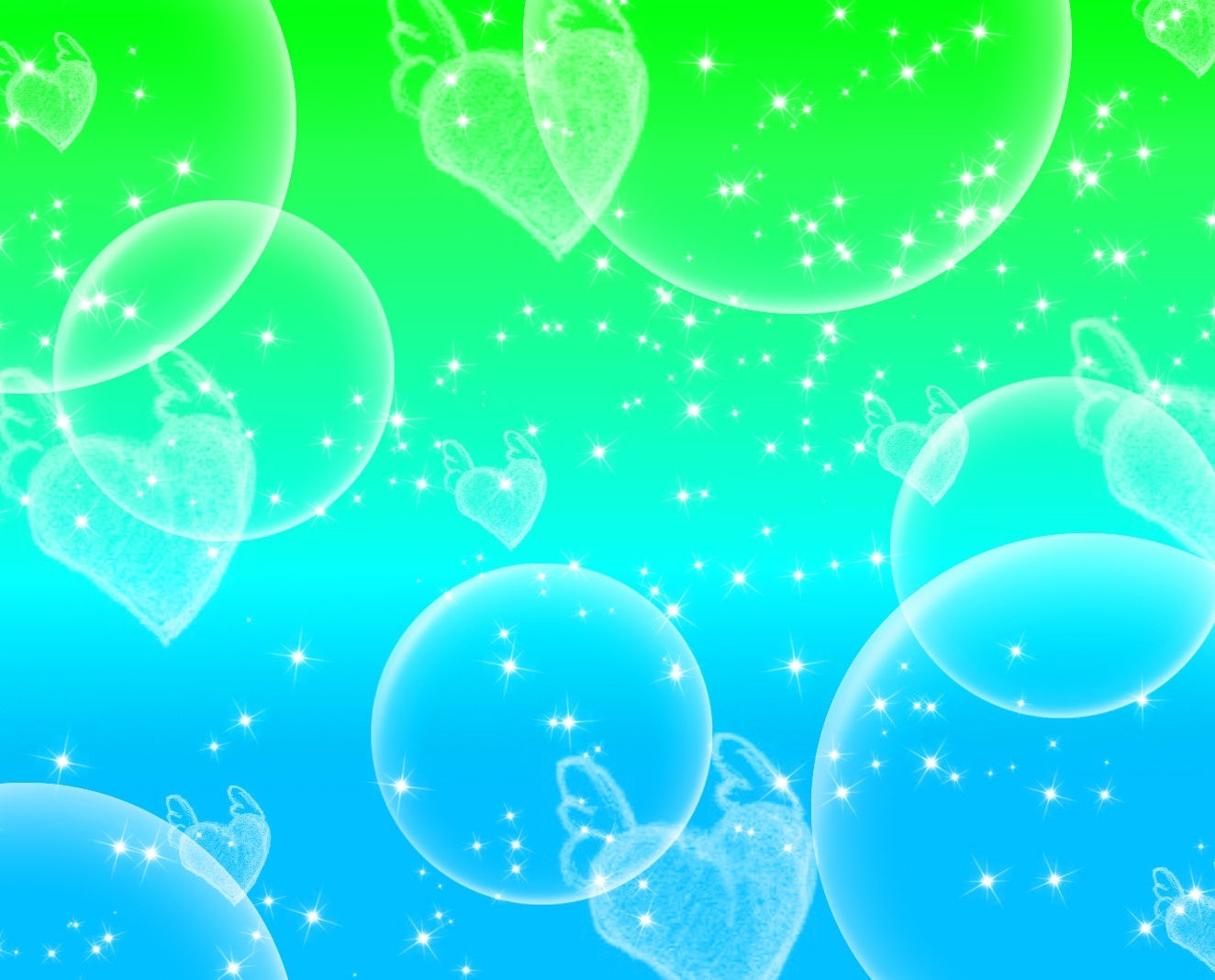 Волшебством кулинарии владеют здесь искусно.Всё, что жарят здесь и варят, будет очень вкусно.
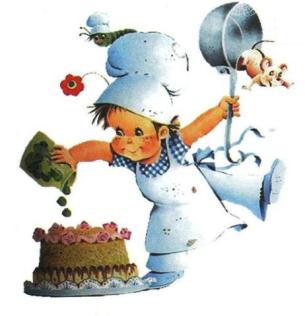 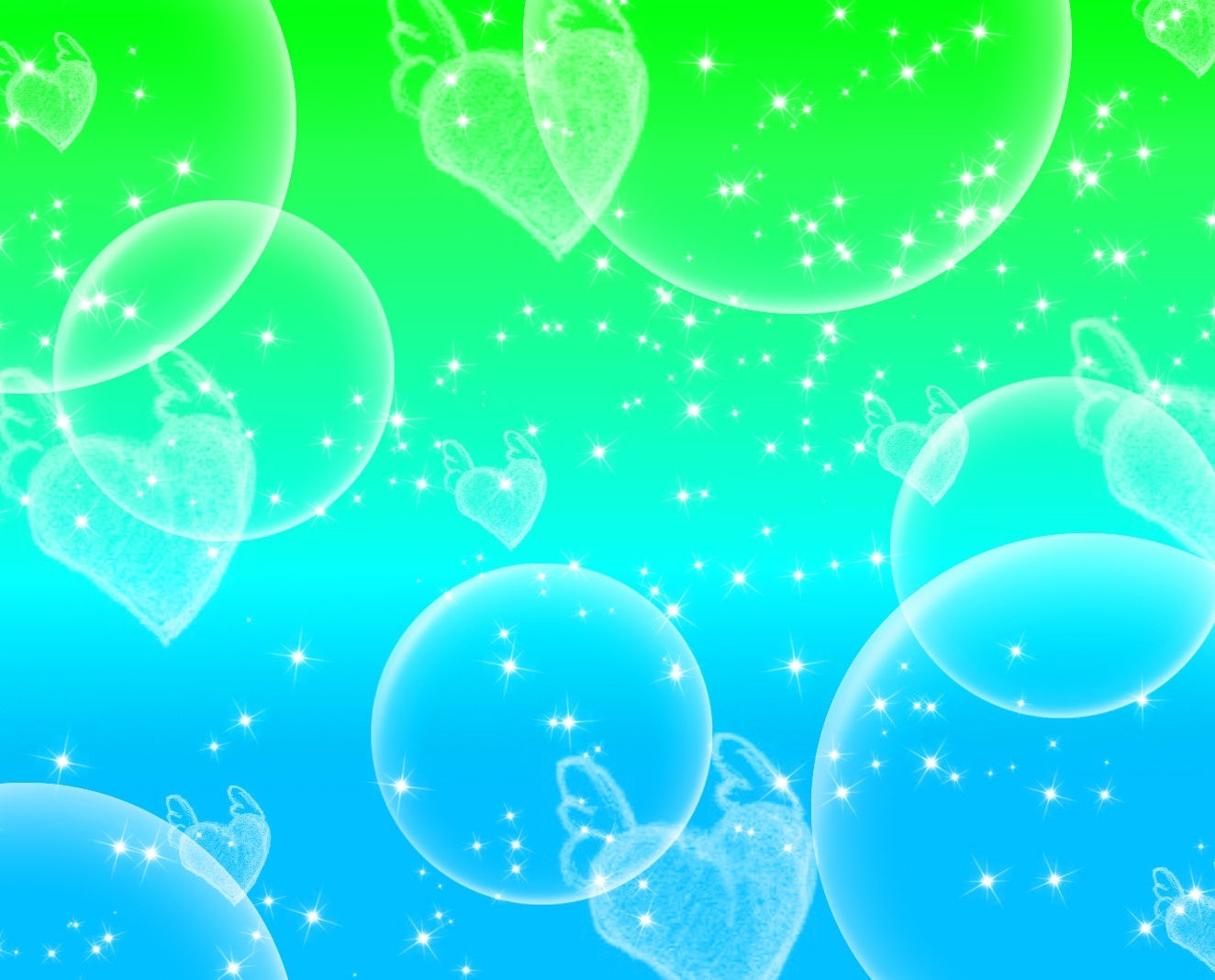 Педагогический коллектив
Из них
1 - отличник образования Украины
1 – высшая квалификационная категория
1 –первая квалификационная категория
11 – категория специалист
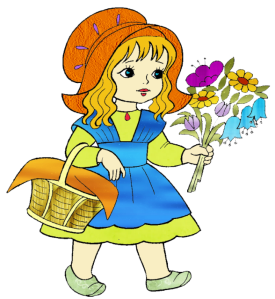 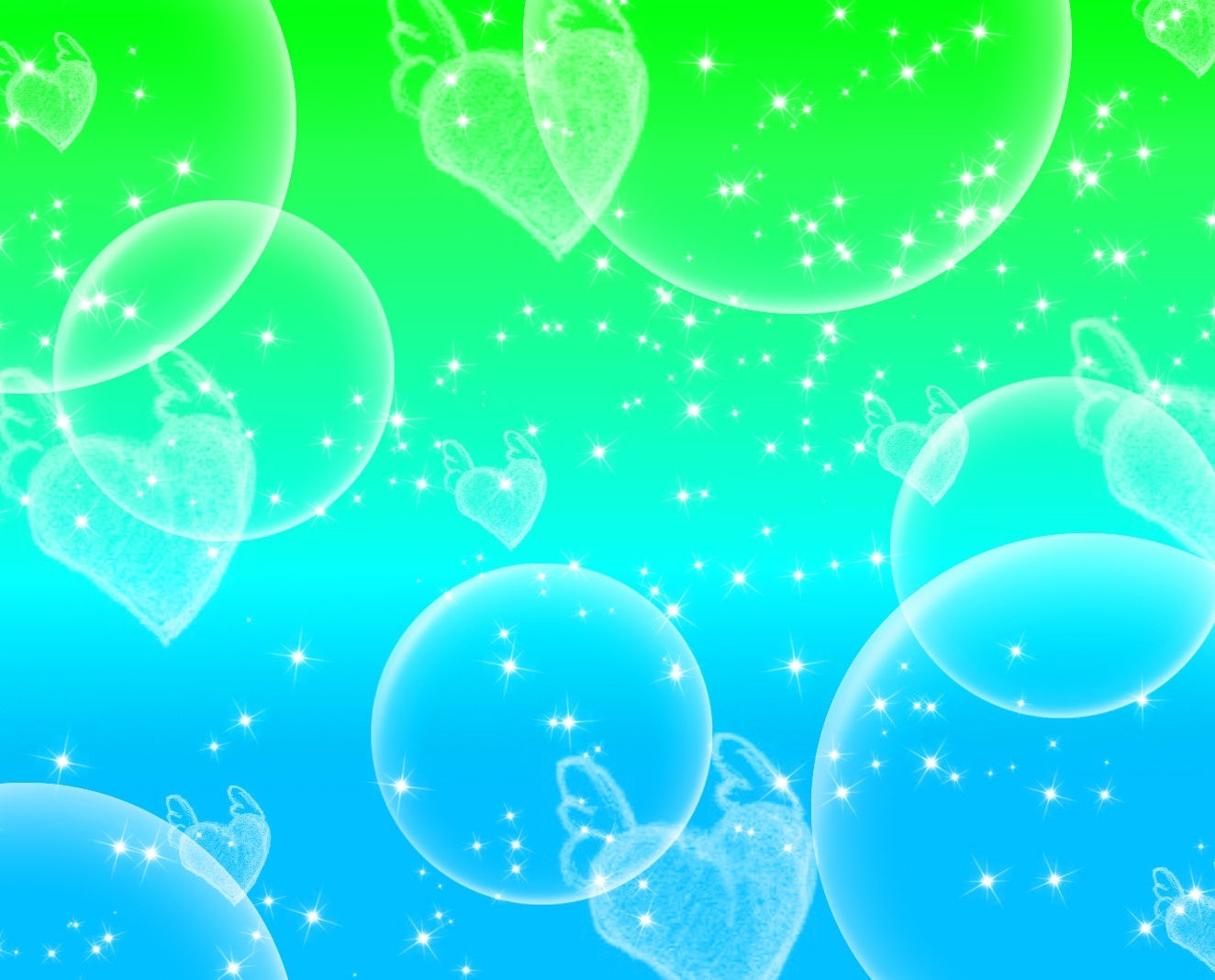 Педагогический коллектив работает над внедрением педагогического наследия В.А.Сухомлинского в работу современного детского сада
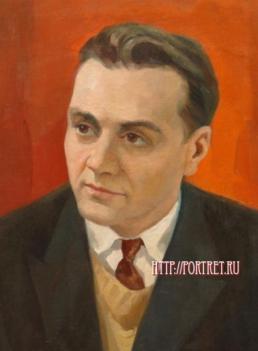 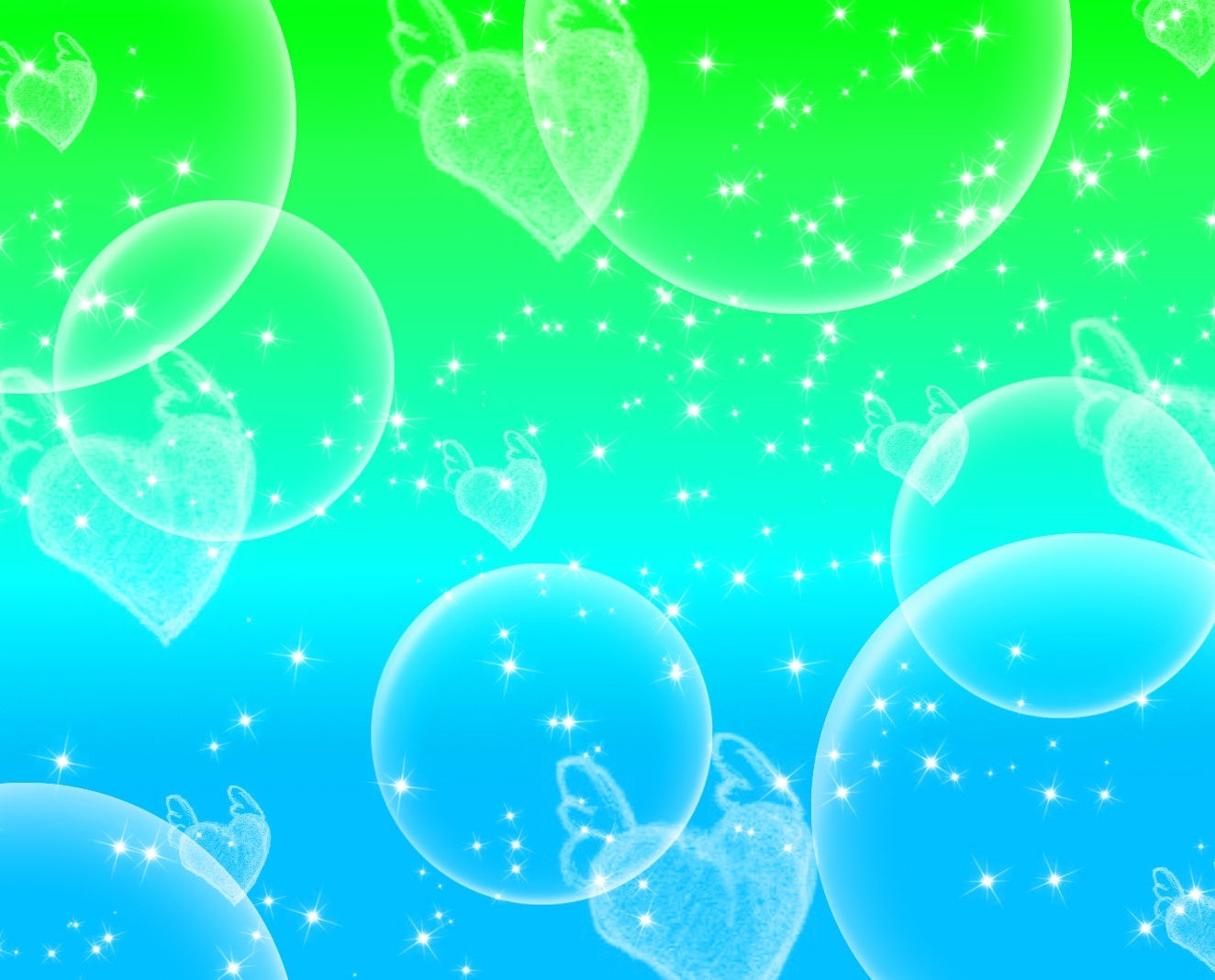 Наши достижения
Участники сети Школ содействия здоровью.
Участники детского районного конкурса “Первые шаги”.
Победители районного и участники обласного тура Всеукраинского конкурса “Воспитатель года”.
Участники районной спартакиады работников образования.
Участники он-лайн студии В.Сухомлинского.
Организация мини-музеев в детском саду.
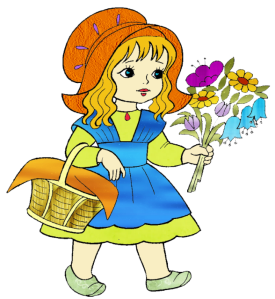 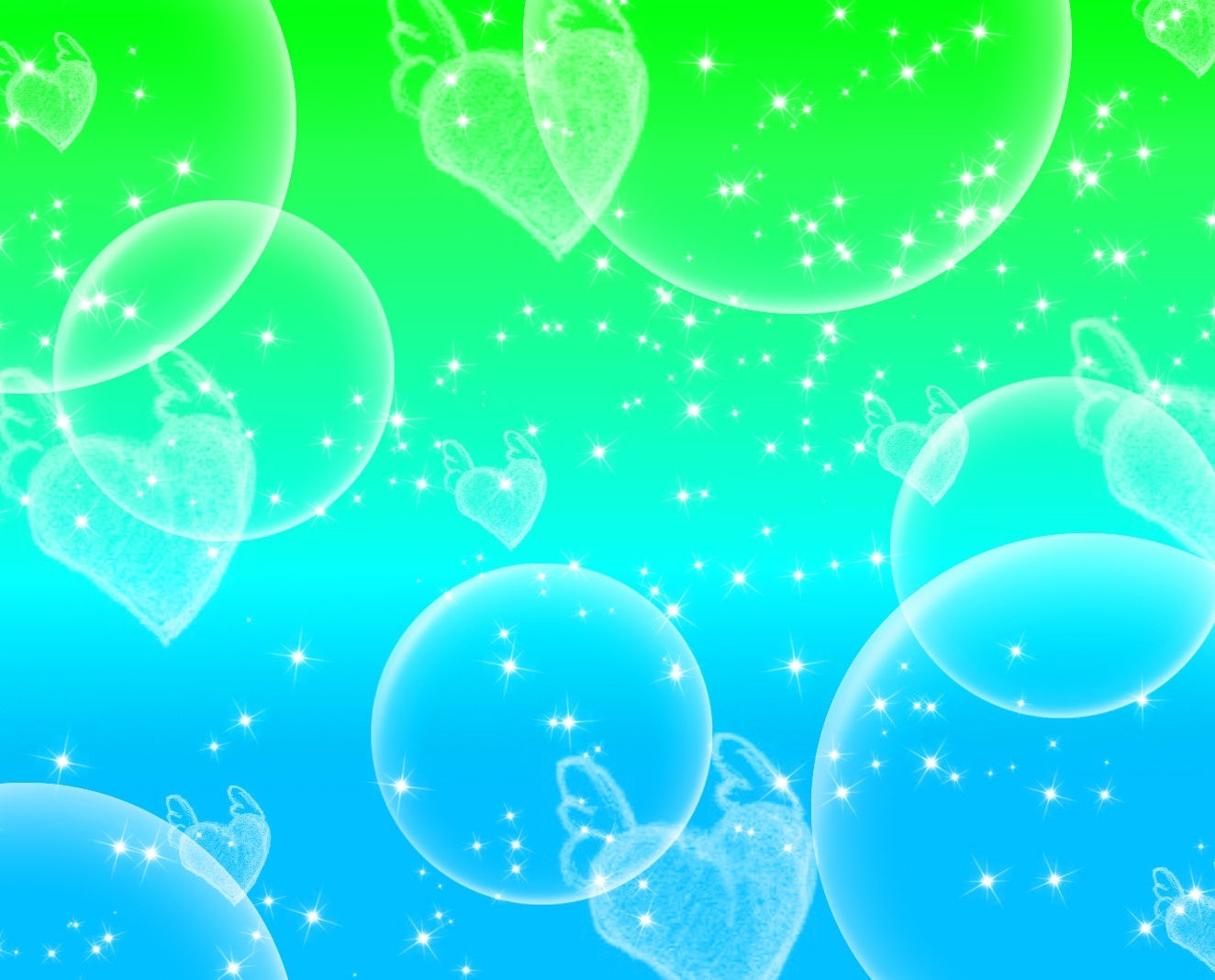 Инновационная деятальность по использованию педагогического и литературного наследия В.А.Сухомлинского
Использование проектного метода организации учебно-воспитательной работы.
Использование игровых сюжетных физкультурных комплексов
Организация мини-музеев.
Нетрадиционные форми работи с родителями.
Мини-библиотека книжек, написанныхи изготовленных детьми и родителями.
Праздники Цветов, которые стали традицией.
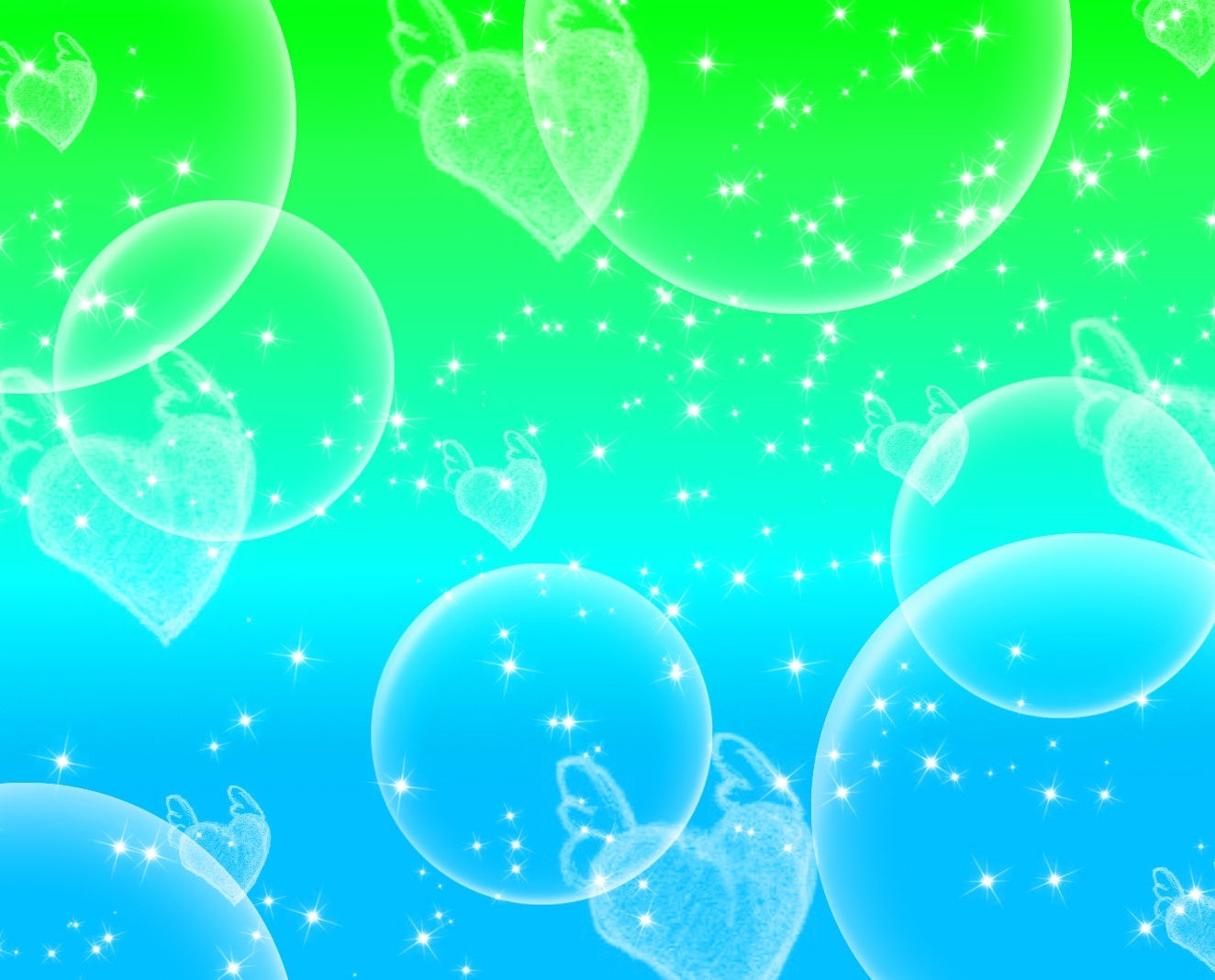 Все вокруг красиво, как в волшебном сне,В той, всегда счастливой,–Сказочной стране.Там добрые улыбки, открытые сердца,Там беззаветной дружбе нет конца.
Я люблю свой детский сад В нем полным-полно ребят. Раз, два, три, четыре, пять… Жаль, что всех не сосчитать. Может сто их, может двести. Хорошо, когда мы вместе!
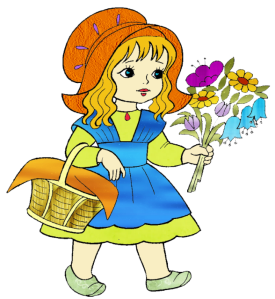